Special Education Needs & Disability  & Inclusionin our  school Sept 2018/19
What does the Special Education Needs Register look like in our school?
What are the children’s Special Education Needs?
Cognition & Learning 
Communication & Interaction
Physical/Sensory Difficulties includes Medical needs
Social Emotional Mental Health


Multiple/complex needs
SEND by Need
How are children with Special Education Needs Identified?
Parental concerns
School
External Agencies- Medical- early
Inclusion Staffing Overview
What interventions are taking place?
Refuelling- Magic Bullet/Rocket/Refuelling Book across Year Groups- TLAs
Beanstalk Readers & other volunteers
Learning Mentors- 1:1/ groups (Referrals reminder)
Forest schools
‘Provision map’ software to write Individual Learning Plans
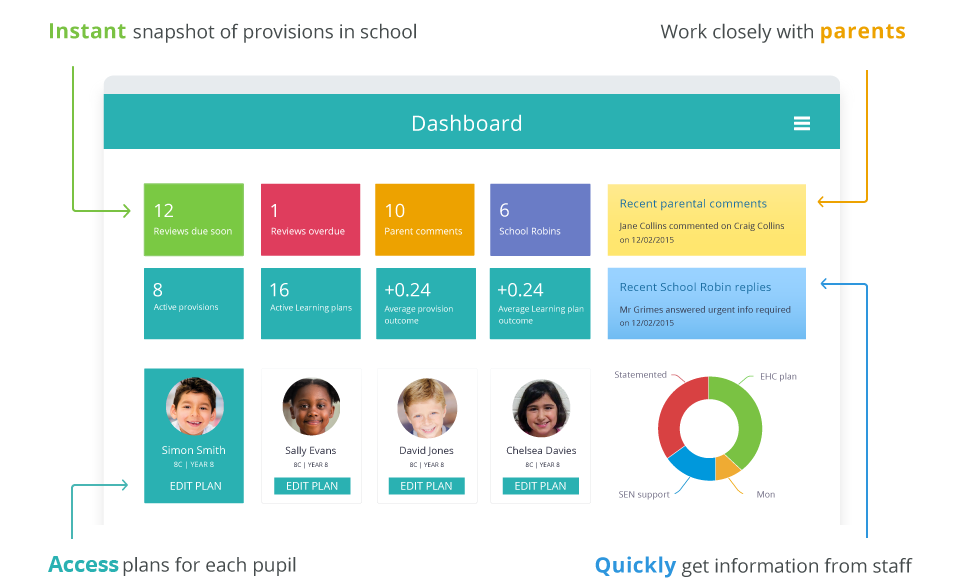 What services are working with SEN children in our school?
Educational Psychologist 
Hearing Impaired Team 
Learning Support Services 
Speech & Language
SEBD Team (not currently)
CAMHS
Where is the money spent?
Staffing 
Training 
Resources including ICT
Future for SEN in our school
Audits of SEN resources/staff needs/staff strengths 
Early identification- Little Bears/Big bears
TLA performance management
Further training for Teachers and TLAs on SEN  
TLAs to work effectively and share good practice- classroom & interventions 
Regular Pupil Progress Meetings (on calendar)
Inclusion Team to meet once every half term to discuss progress
Effective use of Provision Map software 
Replacement of P Levels -?